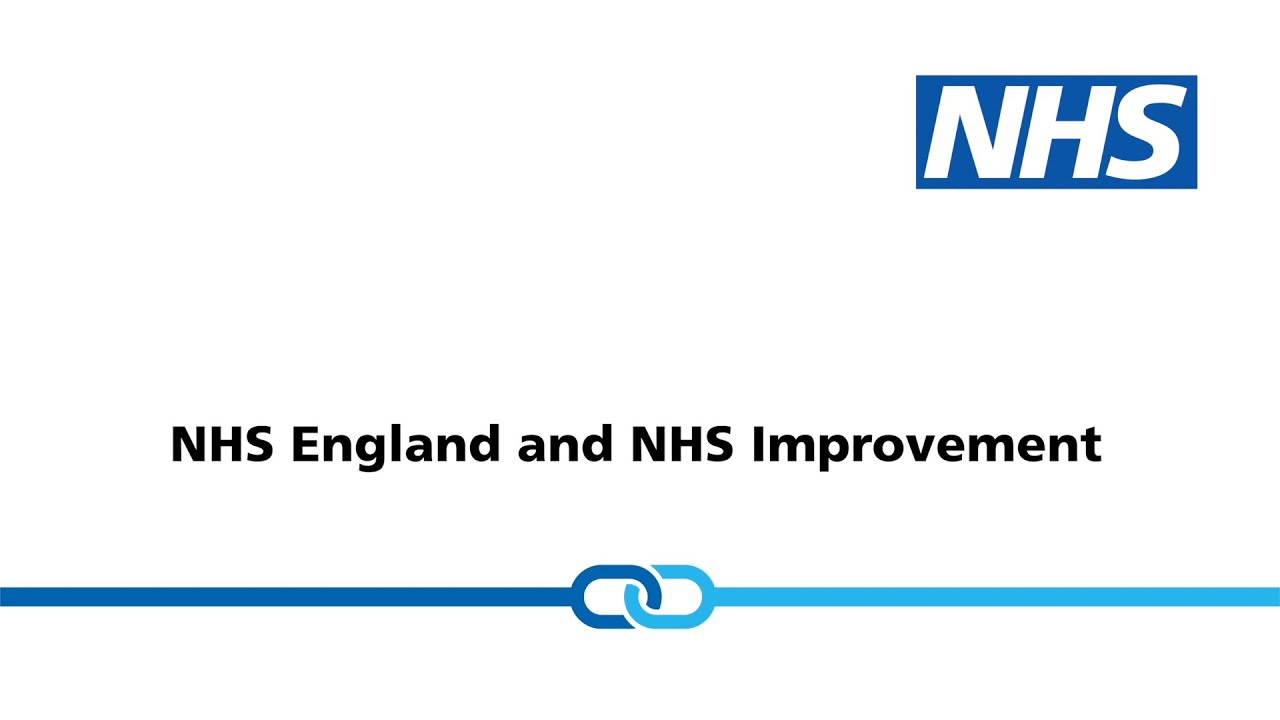 Dental Assessment Request
Three tips for healthy teeth

Brush at least twice a day, last thing at night and on one other occasion
Use a fluoride toothpaste with at least 1350 ppm fluoride
Spit toothpaste after brushing and do not rinse mouth with water
Local Participating Practices
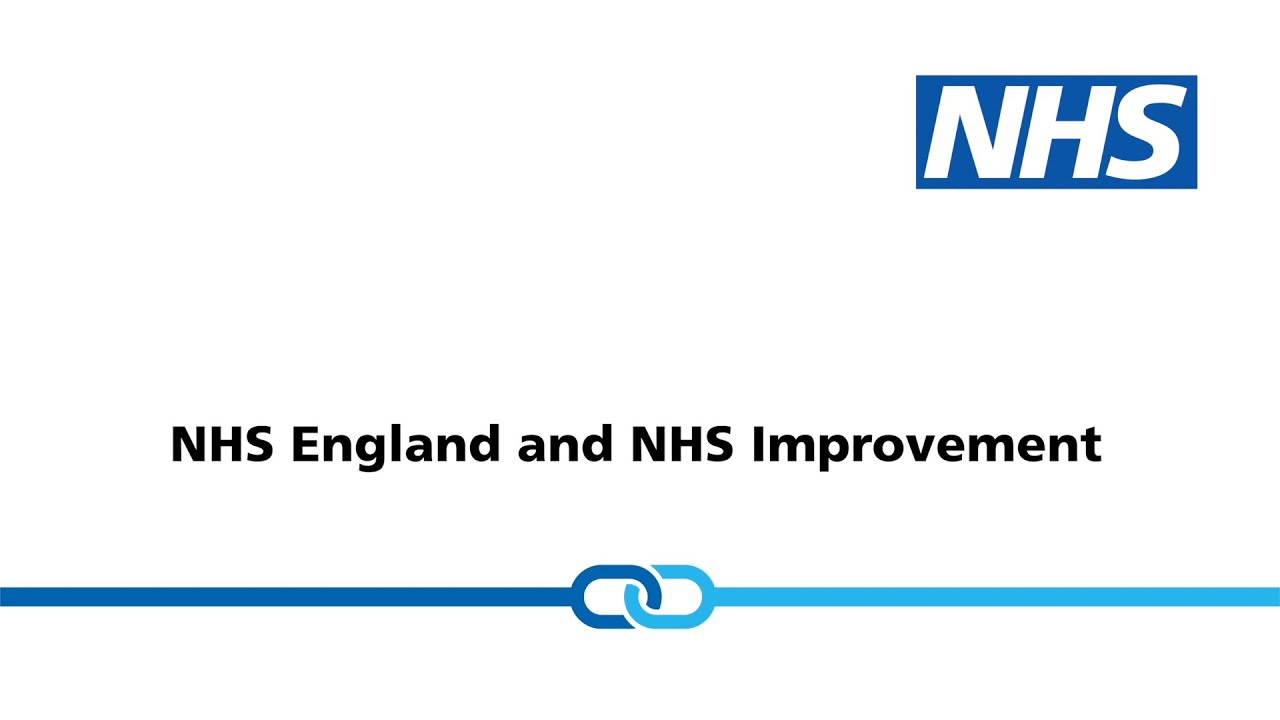 1.

2.

3.